Approximating the solutionto a quadratic equation
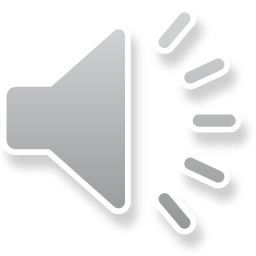 Approximating the solution to a quadratic equation
Introduction
In this topic, we will
Consider the solutions to the quadratic equation
The quadratic formula
See how it deals with extreme cases
Unfortunately, these tend to be quite common
Consider an alternate formula for calculating the roots
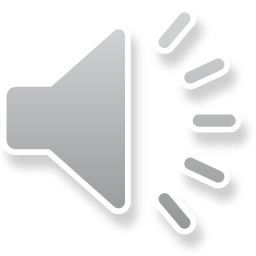 2
Approximating the solution to a quadratic equation
Quadratic formula
This should be easy
ax2 + bx2 + c = 0
Of course, the solution is:
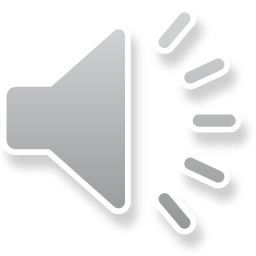 3
Approximating the solution to a quadratic equation
Quadratic formula
Let’s try this in Matlab:
>> a = 0.0002; b = 57023.0; c = 0.000001;
The actual solutions are:
	                –0.000000000017536783403188187
	–285114999.999999999982
>> (-b - sqrt( b^2 - 4*a*c ))/(2*a)
    ans =
        -285115000
>> (-b + sqrt( b^2 - 4*a*c ))/(2*a)
    ans =
         0
100% relative error
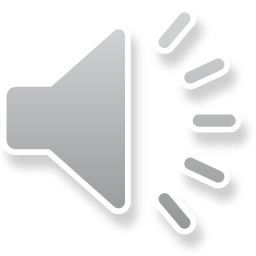 4
Approximating the solution to a quadratic equation
Quadratic formula
What happened?





Subtractive cancellation as the formula relies on taking the difference of two near-identical values
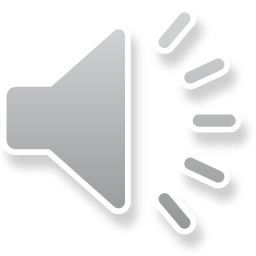 5
Approximating the solution to a quadratic equation
Alternative formula
Let’s rationalize the numerator:
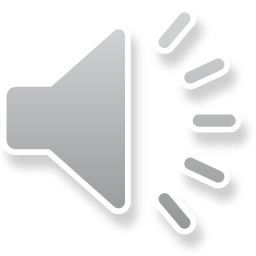 6
Approximating the solution to a quadratic equation
Alternative formula
Let’s try this in Matlab:
>> a = 0.0002; b = 57023.0; c = 0.000001;
The actual solutions are:
	                –0.000000000017536783403188187
	–285114999.999999999982
>> -2*c/(b + sqrt( b^2 - 4*a*c ))
    ans =
       -1.753678340318819e-11
>> -2*c/(b - sqrt( b^2 - 4*a*c ))
    ans =
       -Inf
∞ relative error
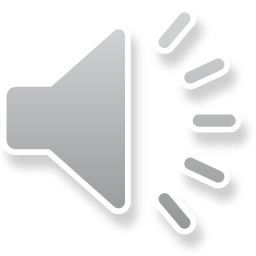 7
Approximating the solution to a quadratic equation
Choosing the appropriate formula
The formula you learned in secondary school is best for finding the larger root in absolute value
Our alternative formula is best for finding the smaller root in absolute value

If b > 0, b + |b| = 2b


If b < 0, b – |b| = 2b

In both cases, we avoid subtractive cancelation by choosing the sign of                        to match the sign of b
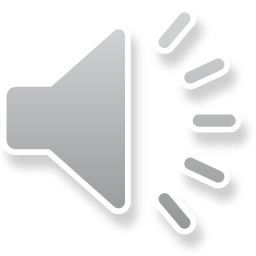 8
Approximating the solution to a quadratic equation
Implementation
std::pair<double, double> quadratic( double a, double b, double c ) {
  assert( a != 0.0 );

  if ( b == 0.0 ) {
    assert( -a*c >= 0.0 );
    return std::make_pair( std::sqrt( -c/a ), -std::sqrt( -c/a ) );
  }
    assert( b*b >= 4.0*a*c );
    double disc{ std::sqrt( b*b - 4.0*a*c ) };

    if ( b > 0 ) {
      return std::make_pair( (-b - disc)/(2.0*a), (-2.0*c)/(b + disc) );
    }
      return std::make_pair( (-b + disc)/(2.0*a), (-2.0*c)/(b - disc) );
    }
  }
}
else {
else {
C++ Code is provided to demonstrate the straight-forward nature of these algorithms and not required for the examination
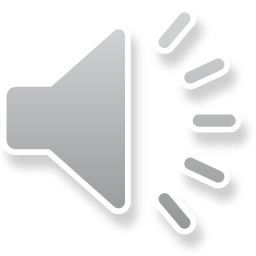 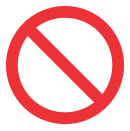 9
Approximating the solution to a quadratic equation
Summary
Following this topic, you now
Have reviewed the quadratic formula
Understand it is not always ideal numerically
The numerator is subject to subtractive cancellation
Are aware that an alterative formula works when the standardformula does not
Have seen an implementation
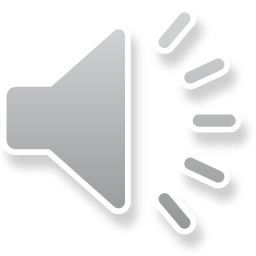 10
Approximating the solution to a quadratic equation
References
[1]	 https://en.wikipedia.org/wiki/Quadratic_equation
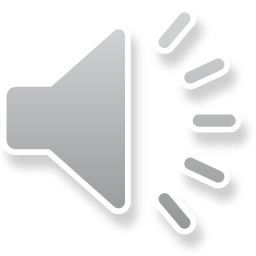 11
Approximating the solution to a quadratic equation
Acknowledgments
Tazik Shahjahan for pointing out typos.
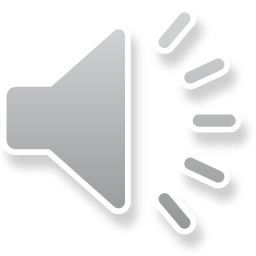 12
Approximating the solution to a quadratic equation
Colophon
These slides were prepared using the Cambria typeface. Mathematical equations use Times New Roman, and source code is presented using Consolas.  Mathematical equations are prepared in MathType by Design Science, Inc.
Examples may be formulated and checked using Maple by Maplesoft, Inc.

The photographs of flowers and a monarch butter appearing on the title slide and accenting the top of each other slide were taken at the Royal Botanical Gardens in October of 2017 by Douglas Wilhelm Harder. Please see
https://www.rbg.ca/
for more information.
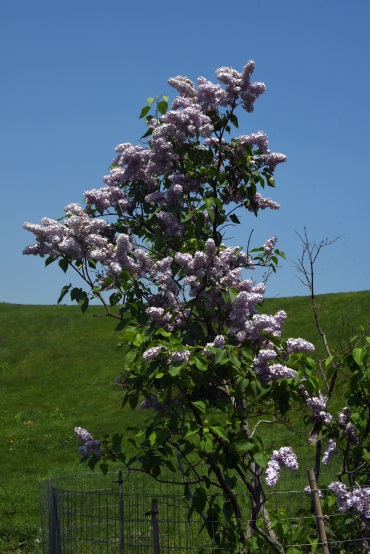 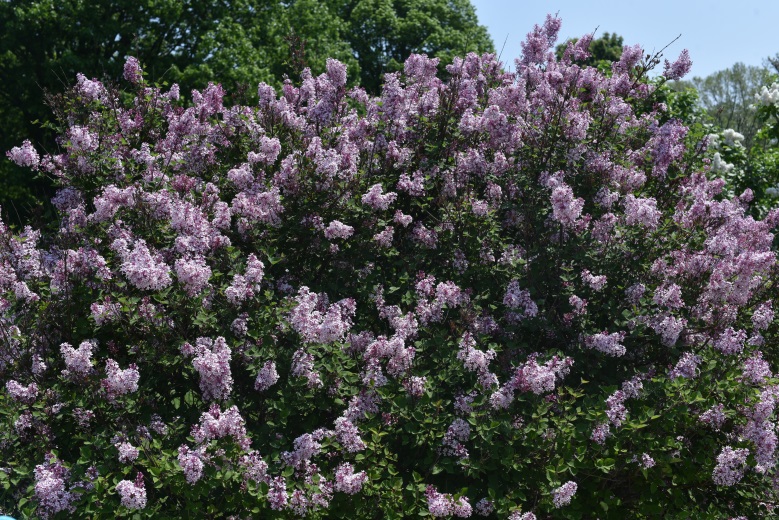 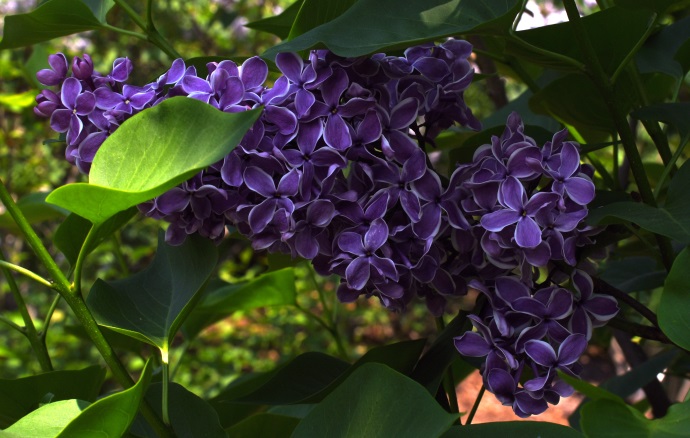 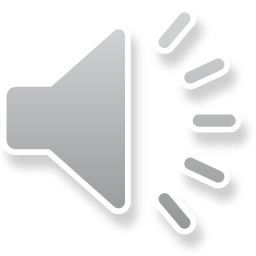 13
Approximating the solution to a quadratic equation
Disclaimer
These slides are provided for the ece 204 Numerical methods course taught at the University of Waterloo. The material in it reflects the author’s best judgment in light of the information available to them at the time of preparation. Any reliance on these course slides by any party for any other purpose are the responsibility of such parties. The authors accept no responsibility for damages, if any, suffered by any party as a result of decisions made or actions based on these course slides for any other purpose than that for which it was intended.
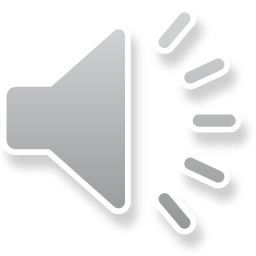 14